Figure 3. Missense mutations N97D, L106P and I125K. (A) cAMP/Luciferase reporter assay. As in Figure 2A. (B) ...
Hum Mol Genet, Volume 12, Issue 5, 1 March 2003, Pages 561–574, https://doi.org/10.1093/hmg/ddg057
The content of this slide may be subject to copyright: please see the slide notes for details.
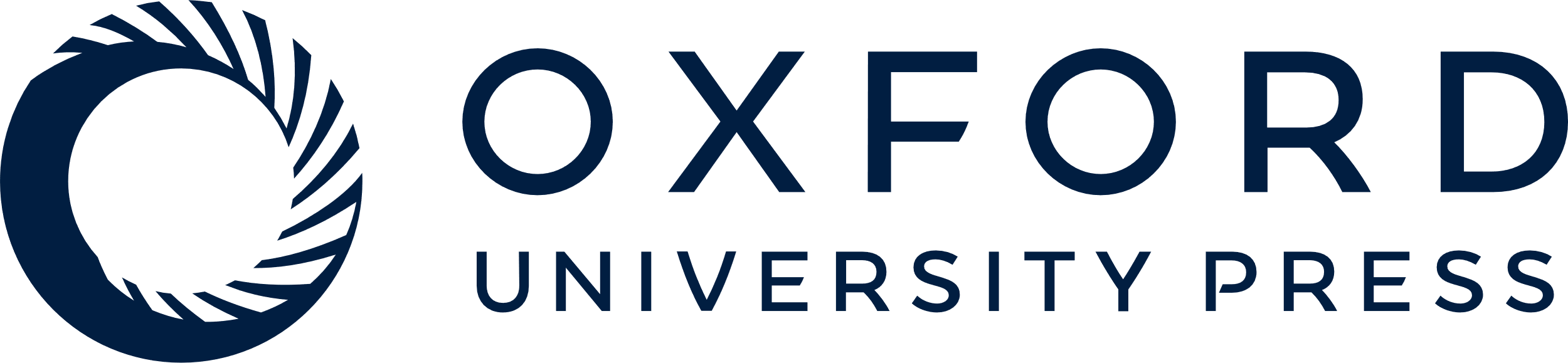 [Speaker Notes: Figure 3. Missense mutations N97D, L106P and I125K. (A) cAMP/Luciferase reporter assay. As in Figure 2A. (B) Tracer binding assay. As in Figure 2B. (C) Cell surface immunofluorescence. As in Figure 2C. (D) NDP-MSH binding. Whole cells transiently transfected with vectors expressing wild-type or mutant MC4Rs were used in competitive assays. Cells were exposed to tracer amounts of [125I]NDP-MSH, and the ability of increasing concentrations of NDP-MSH to inhibit radioligand binding was measured. Data is expressed as a percentage of the maximum counts of [125I]NDP-MSH binding to wild-type MC4R. Each point represents the mean (±SE) of at least five independent experiments. (E) Ability of AgRP(87–132) to displace NDP-MSH. Whole cells transiently transfected with vectors expressing wild-type or mutant MC4Rs were used in competitive assays. Cells were exposed to tracer amounts of [125I]NDP-MSH, and the ability of increasing concentrations of AgRP(87–132) to displace radioligand binding was measured. Data is expressed as a percentage of the maximum counts of [125I]NDP-MSH binding to wild-type MC4R. Each point represents the mean (±SE) of at least five independent experiments.


Unless provided in the caption above, the following copyright applies to the content of this slide:]